Ζωολογία Ι
Ενότητα 12: Γναθοφόρα και Ελάσσονα Λοφοτροχόζωα

Σκαρλάτος Ντέντος, Επικ. Καθηγητής
Σχολή Θετικών Επιστημών
Τμήμα Βιολογίας
Περιεχόμενα ενότητας
Θα αναπτυχθούν τα εξής θέματα:

Παρουσίαση των φύλων.
Μορφολογικά Χαρακτηριστικά - Φυλογένεση.




 Σκαρλάτος Ντέντος
 sdedos@biol.uoa.gr
Ενότητα 12. Γναθοφόρα και Ελάσσονα Λοφοτροχόζωα
2
Βασικές Έννοιες 1/2
1
Θα περιγραφούν τα φύλα που φαίνονται στο παραπάνω σχεδιάγραμμα...
Ενότητα 12. Γναθοφόρα και Ελάσσονα Λοφοτροχόζωα
3
Βασικές Έννοιες 2/2
Σε μεγαλύτερο σχήμα τα φύλα αυτά περικλείονται από το κόκκινο πλαίσιο (Ελάσσονα Λοφοτροχόζωα και Γναθοφόρα). Ας τα δούμε αναλυτικά...
2
Γναθοφόρα και Ελάσσονα Λοφοτροχόζωα
4
Φύλο: Γναθοστομουλίδια 1/6
Ταξινόμηση: Φύλο: Γναθοστομουλίδια
			      Τάξη: Bursovaginoidea
			        Οικογένεια: Συνολικά 7 οικογένειες
			      Τάξη:  Filospermoidea
			        Οικογένεια: 1 οικογένεια
Το φύλο περιλαμβάνει >80 είδη μικροσκοπικών (<2 mm) σκωλήκων που ζούν στο θαλάσσιο περιβάλλον. Διαβιούν ελεύθερα, σε αμμώδη παραλιακά ιζήματα και στη λάσπη και έχουν εντοπιστεί μέχρι και σε βάθος αρκετών εκατοντάδων μέτρων. Μπορούν να αντέξουν σε συνθήκες χαμηλής περιεκτικότητας σε οξυγόνο.
Γναθοφόρα και Ελάσσονα Λοφοτροχόζωα
5
Φύλο: Γναθοστομουλίδια 2/6
3
4
5
Ενότητα 12. Γναθοφόρα και Ελάσσονα Λοφοτροχόζωα
6
Φύλο: Γναθοστομουλίδια 3/6
Χαρακτηριστικά
Έχουν σώμα ακοιλωματικό με λίγο αναπτυγμένο παρεγχυματικό στρώμα. Δεν έχουν κυκλοφορικό σύστημα. 
Έχουν απλό, τυφλό πεπτικό σωλήνα που εικάζεται ότι προήλθε από πλήρως αναπτυγμένο πεπτικό σύστημα. Τρέφονται με απόξεση βακτηρίων και μυκήτων από το υπόστρωμα. 
Το νευρικό σύστημα συνδέεται με τις αισθητήριες βλεφαρίδες. Υπάρχει 1 βλεφαρίδα ανά επιδερμικό κύτταρο.
Φέρουν μυώδεις γνάθους και κατασκευές που τους επιτρέπουν να ξύνουν την τροφή τους από το υπόστρωμα.
Είναι ταυτόχρονα ερμαφρόδιτα και γεννούν αυγά (εσωτερική γονιμοποίηση).
Ενότητα 12. Γναθοφόρα και Ελάσσονα Λοφοτροχόζωα
7
Φύλο: Γναθοστομουλίδια 4/6
6
7
Ενότητα 12. Γναθοφόρα και Ελάσσονα Λοφοτροχόζωα
8
Φύλο: Γναθοστομουλίδια 5/6
Φυλογένεση
Αν και θεωρούνται ως φύλο που ανήκει στην ομάδα των Γναθοστόμιων, μια έρευνα (1998) μέσω μοριακών αναλύσεων κατέταξε τα Γναθοστομουλίδια ως συγγενικά του φύλου Νηματώδεις και του φύλου Χαιτόγναθα.
Νεότερες έρευνες (2009) θεωρούν ότι τα Γναθοφόρα είναι μονοφυλετική ομάδα.
Ενότητα 12. Γναθοφόρα και Ελάσσονα Λοφοτροχόζωα
9
Φύλο: Γναθοστομουλίδια 6/6
9
10
8
11
Ενότητα 12. Γναθοφόρα και Ελάσσονα Λοφοτροχόζωα
10
Φύλο: Μικρογναθόζωα 1/4
Ταξινόμηση: Φύλο: Μικρογναθόζωα
			Είδος: Limnognathia maerski
Το μοναδικό είδος αυτού του φύλου περιγράφηκε για πρώτη φορά το έτος 2000.  Συλλέχθηκε στη Γροιλανδία. Πρόκεται για μικροσκοπικό (142 μm) ενδοψαμμιτικό οργανισμό με σώμα που φέρει κεφάλι, θώρακα, κοιλιά και κοντή ουρά. Το σώμα του ζώου φέρει ραχιαίες πλάκες και κινείται με τη βοήθεια βλεφαρίδων. 
Θεωρείται συγγενικό φύλο με τα Γναθοστομουλίδια, τα Ακανθοκέφαλα και τα Τροχοφόρα.
Ενότητα 12. Γναθοφόρα και Ελάσσονα Λοφοτροχόζωα
11
Φύλο: Μικρογναθόζωα 2/4
12
13
14
Ενότητα 12. Γναθοφόρα και Ελάσσονα Λοφοτροχόζωα
12
Φύλο: Μικρογναθόζωα 3/4
Χαρακτηριστικά
Είναι χαρακτηριστική η ιδιαίτερα πολύπλοκη ανατομική κατασκευή της γνάθου με 3 ζεύγη σιαγόνων. 
Τα ζώα φέρουν ένα βλεφαριδωτό “μαξιλαράκι προσκόλλησης” στην ουρά τους. 
Το αναπαραγωγικό τους σύστημα δεν είναι καλά μελετημένο. Δεν έχουν βρεθεί αρσενικά άτομα και έτσι είναι πιθανόν να αναπαράγονται παρθενογενετικά.
Γναθοφόρα και Ελάσσονα Λοφοτροχόζωα
13
Φύλο: Μικρογναθόζωα 4/4
15
Ενότητα 12. Γναθοφόρα και Ελάσσονα Λοφοτροχόζωα
14
Φύλο: Τροχόζωα (Rotifers) 1/2
Ταξινόμηση: Φύλο: Τροχοφόρα
			     Ομοταξία: Σεισονίδες (Seisonidea), 1 γένος, 2 είδη
			     Oμοταξία: Μονογόναδα (Monogononta) 
                                   Τάξη: 2 τάξεις
			     Ομοταξία: Βδελλοειδή (Bdelloidea) 
                                   Τάξη: 4 τάξεις
Το φύλο περιλαμβάνει ≈2000 είδη μικροσκοπικών (<3 mm) οργανισμών με ποικίλο σχήμα σώματος ανάλογα με το περιβάλλον διαβίωσης. Παίρνουν το όνομά τους από τη χαρακτηριστική στεφάνη βλεφαρίδων, το στέμμα. Διαβιούν σε υδάτινα περιβάλλοντα και τα περισσότερα είδη είναι βενθικά.
Ενότητα 12. Γναθοφόρα και Ελάσσονα Λοφοτροχόζωα
15
Φύλο: Τροχόζωα (Rotifers) 2/2
16
17
18
Ενότητα 12. Γναθοφόρα και Ελάσσονα Λοφοτροχόζωα
16
Φύλο: Τροχoφόρα 1/8
Χαρακτηριστικά
Το σώμα τους φέρει βλεφαρίδες στο στέμμα. Το στόμα βρίσκεται ανάμεσα στους σχηματισμούς του στέμματος που χρησιμεύουν για να προωθείται η τροφή στο στόμα, αλλά και για κίνηση. 
Έχουν ινώδες στρώμα στην επιδερμίδα τους που έχει τη μορφή θώρακα.  
Το σώμα καταλήγει στο πόδι που φέρει 1-4 δάκτυλα και δακτύλιους σύμπτηξης.
Ενότητα 12. Γναθοφόρα και Ελάσσονα Λοφοτροχόζωα
17
Φύλο: Τροχoφόρα 2/8
Χαρακτηριστικά
Έχουν πλήρες πεπτικό σύστημα με χαρακτηριστικό φάρυγγα (Μάσταξ).
Απεκκριτικό σύστημα με ζεύγος πρωτονεφριδιακών σωληνίσκων, με αρκετά φλογοκύτταρα και παρουσία αμάρας.
Νευρικό σύστημα με δίλοβο εγκέφαλο και αισθητήριες βλεφαρίδες.
Ενότητα 12. Γναθοφόρα και Ελάσσονα Λοφοτροχόζωα
18
Φύλο: Τροχoφόρα 3/8
19
Ενότητα 12. Γναθοφόρα και Ελάσσονα Λοφοτροχόζωα
19
Φύλο: Τροχoφόρα 4/8
Χαρακτηριστικά (Αναπαραγωγή)
Ιδιαίτερα περίπλοκοι αναπαραγωγικοί κύκλοι που διαφέρουν στις διάφορες ομοταξίες. (Στη φωτογραφία παρουσιάζεται η Ομοταξία Μονογόναδα). (Μικτικό αυγό: Απλοειδές αυγό που γονιμοποιείται από σπερματοζωάριο και δίνει διπλοειδές έμβρυο.) 
Στα Μονογόναδα ανάλογα με τις συνθήκες προκύπτουν αρσενικά ή θηλυκά άτομα.
Το αρσενικό αναπαραγωγικό σύστημα φέρει ένα όρχι, ένα βλεφαριδοφόρο σπερματαγωγό που καταλήγει σε όργανο σύζευξης (χωρίς αμάρα). Το πέος διεισδύει σε οποιοδήποτε μέρος του τοιχώματος του σώματος του θηλυκού.
Όταν τα νεαρά άτομα εκκολάπτονται είναι γεννητικά ώριμα.
Ενότητα 12. Γναθοφόρα και Ελάσσονα Λοφοτροχόζωα
20
Φύλο: Τροχoφόρα 5/8
20
Ενότητα 12. Γναθοφόρα και Ελάσσονα Λοφοτροχόζωα
21
Φύλο: Τροχoφόρα 6/8
Χαρακτηριστικά (Αναπαραγωγή)
Ιδιαίτερα περίπλοκοι αναπαραγωγικοί κύκλοι που διαφέρουν στις διάφορες ομοταξίες. (Στη φωτογραφία παρουσιάζεται η Ομοταξία Μονογόναδα). (Μικτικό αυγό: Απλοειδές αυγό που γονιμοποιείται από σπερματοζωάριο και δίνει διπλοειδές έμβρυο.) 
Στα Μονογόναδα ανάλογα με τις συνθήκες προκύπτουν αρσενικά ή θηλυκά άτομα.
Το αρσενικό αναπαραγωγικό σύστημα φέρει ένα όρχι, ένα βλεφαριδοφόρο σπερματαγωγό που καταλήγει σε όργανο σύζευξης (χωρίς αμάρα). Το πέος διεισδύει σε οποιοδήποτε μέρος του τοιχώματος του σώματος του θηλυκού.
Όταν τα νεαρά άτομα εκκολάπτονται είναι γεννητικά ώριμα.
Ενότητα 12. Γναθοφόρα και Ελάσσονα Λοφοτροχόζωα
22
Φύλο: Τροχoφόρα 7/8
Φυλογένεση
Υπάρχουν αποκλίνουσες απόψεις σχετικά με την ταξινομική συγγένεια ορισμένων ομάδων Τροχοφόρων.
Κάποιοι ερευνητές υποβιβάζουν τις Σεισονίδες και τα Βδελλοειδή σε Τάξεις μέσα στην Ομοταξία Διγόναδα. 
Άλλοι ερευνητές ταξινομούν τα Βδελλοειδή και τα Μονογόναδα σε μια Ομοταξία: τα Ευροτατόρια.
Διχογνωμία υπάρχει και για τη συγγένεια των Ακανθοκέφαλων με τα Τροχοφόρα. 
Δείτε: Garey, J. R., A. Schmidt-Rhaesa, T. J. Near, and S. A. Nadler (1998). The evolutionary relationship of rotifers and acanthocephalans. Hydrobiologia, 387/388: 83-91.
Wallace R.L. (2002) Rotifers: Exquisite Metazoans. Integr. Comp. Biol. (2002) 42: 660-667.
Ενότητα 12. Γναθοφόρα και Ελάσσονα Λοφοτροχόζωα
23
Φύλο: Τροχoφόρα 8/8
21
Ενότητα 12. Γναθοφόρα και Ελάσσονα Λοφοτροχόζωα
24
Φύλο: Ακανθοκέφαλα (Acanthocefala) 1/2
Ταξινόμηση: Φύλο: Ακανθοκέφαλα
			    Ομοταξία: Archiacanthocephala 
                                  Τάξη: 3 τάξεις
			    Ομοταξία: Eoacanthocephala
 			        Τάξη: 2 τάξεις
                       	    Ομοταξία: Palaacanthocephala
			        Τάξη: 2 τάξεις 
			    Ομοταξία: Polyacanthocephala
			        Τάξη: 1 τάξη 
Το φύλο περιλαμβάνει ≈1100 είδη ενδοπαρασιτικών σκωλήκων μεγέθους  από <2 mm έως <1 μ.). Κοσμοπολίτικα είδη.
Ενότητα 12. Γναθοφόρα και Ελάσσονα Λοφοτροχόζωα
25
Φύλο: Ακανθοκέφαλα (Acanthocefala) 2/2
22
23
24
Ενότητα 12. Γναθοφόρα και Ελάσσονα Λοφοτροχόζωα
26
Φύλο: Ακανθοκέφαλα 1/7
Χαρακτηριστικά
Παίρνουν το όνομά τους από την κυλινδρική, αποσυρόμενη προβοσκίδα  τους, που φέρει σειρές από άκανθες, με την οποία προσκολλώνται στο έντερο του ξενιστή. 
Οι προνύμφες των Ακανθοκέφαλων μεγαλώνουν σε Αρθρόποδα (Καρκινοειδή ή Έντομα). Τα ενήλικα άτομα παρασιτούν τον πεπτικό σωλήνα Σπονδυλοζώων.
Ενότητα 12. Γναθοφόρα και Ελάσσονα Λοφοτροχόζωα
27
Φύλο: Ακανθοκέφαλα 2/7
25
Ενότητα 12. Γναθοφόρα και Ελάσσονα Λοφοτροχόζωα
28
Φύλο: Ακανθοκέφαλα 3/7
Χαρακτηριστικά
Το σωματικό κάλυμμα φέρει ακτινωτές ίνες που περιέχουν ένα σύστημα χασμάτων, δηλ. διακλαδισμένων αγωγών γεμάτων υγρό. Το υγρό των χασμάτων είναι υπεύθυνο για την ανταλλαγή αερίων και την απορρόφηση των θρεπτικών συστατικών. 
Η προβοσκίδα χρησιμεύει για αγκίστρωση στο έντερο του ξενιστή.
Το υγρό των χασμάτων αποτελεί το κυκλοφορικό τους σύστημα. 
Δεν διαθέτουν πεπτικό σύστημα.
Δεν έχουν αναπνευστικό σύστημα.
Ενότητα 12. Γναθοφόρα και Ελάσσονα Λοφοτροχόζωα
29
Φύλο: Ακανθοκέφαλα 4/7
Χαρακτηριστικά
Το νευρικό σύστημα αποτελείται από ένα κεντρικό γάγγλιο με αισθητήριες απολήξεις.
Είναι γονοχωριστικά. Τα αρσενικά εναποθέτουν το σπέρμα στον κόλπο που που περνά κατόπιν στο ψευδόκοιλο.
Γεννιούνται επιλεκτικά πλήρως αναπτυγμένα έμβρυα.
Ενότητα 12. Γναθοφόρα και Ελάσσονα Λοφοτροχόζωα
30
Φύλο: Ακανθοκέφαλα 5/7
26
Ενότητα 12. Γναθοφόρα και Ελάσσονα Λοφοτροχόζωα
31
Φύλο: Ακανθοκέφαλα 6/7
Φυλογένεση
Παρά τη διχογνωμία που υπάρχει για τη συγγένεια των Ακανθοκέφαλων με τα Τροχοφόρα, νεότερες έρευνες με τη χρήση μοριακών δεικτών (18S rDNA και 28S rDNA) αλλά και μοριακές φυλογενετικές αναλύσεις τοποθετούν τα Ακανθοκέφαλα όχι ως Φύλο αλλά ως μια Ομοταξία των Τροχοφόρων. 
Συγκεκριμένα, άλλοι ερευνητές τα θεωρούν συγγενικά των Βδελλοειδών, ενώ άλλοι τα θεωρούν συγγενικά των Σεισονιδών λόγω ομοιότητας στην αλληλουχία της πρωτεΐνης hsp82.
Ενότητα 12. Γναθοφόρα και Ελάσσονα Λοφοτροχόζωα
32
Φύλο: Ακανθοκέφαλα 7/7
27
Ενότητα 12. Γναθοφόρα και Ελάσσονα Λοφοτροχόζωα
33
Φύλο: Κυκλιόφορα (Cycliophora)1/2
Ταξινόμηση: Φύλο: Κυκλιόφορα
				Γένος: Symbion
                                            Είδη: 2	
Αναγνωρίστηκαν ως φύλο το 1995. Μικροσκοπικά ζώα (<0,5 mm) που ζουν συμβιωτικά πάνω στα στοματικά εξαρτήματα θαλάσσιων Δεκάποδων Καρκινοειδών (Αστακοί) του βόρειου ημισφαιρίου. 
Ζούν προσκολλημένα στους “ξενιστές” τους και τρέφονται από το ενδιαίτημα των ξενιστών τους αλλά και από βακτήρια που συλλέγουν με ένα δίσκο (κύκλο+φέρω) από σύνθετες βλεφαρίδες.
Γναθοφόρα και Ελάσσονα Λοφοτροχόζωα
34
Φύλο: Κυκλιόφορα (Cycliophora) 2/2
28
29
30
Ενότητα 12. Γναθοφόρα και Ελάσσονα Λοφοτροχόζωα
35
Φύλο: Κυκλιόφορα 1/4
Χαρακτηριστικά
Είναι ζώα ακοιλωματικά που προσκολλώνται στα σωματικά εξαρτήματα του “ξενιστή” τους μέσω ενός δίσκου προσκόλλησης που βρίσκεται στο άκρο ενός ακυτταρικού μίσχου. 
Το πεπτικό τους σύστημα έχει μορφή U με την έδρα να βρίσκεται κοντά στο βλεφαριδοφόρο στόμα.
Το πεπτικό και νευρικό σύστημα συχνά εκφυλίζονται και αντικαθίστανται από νέα συστήματα.
Οι κύκλοι ζωής των ζώων αυτών καθορίζονται από τις εκδύσεις των “ξενιστών” τους.
Ενότητα 12. Γναθοφόρα και Ελάσσονα Λοφοτροχόζωα
36
Φύλο: Κυκλιόφορα 2/4
31
Ενότητα 12. Γναθοφόρα και Ελάσσονα Λοφοτροχόζωα
37
Φύλο: Κυκλιόφορα 3/4
Φυλογένεση
Όταν περιγράφηκαν (1995) για πρώτη φορά τα Κυκλιόφορα θεωρήθηκαν συγγενή των Εξώπρωκτων (Βρυοζώων) και των Ενδόπρωκτων λόγω της αναπαραγωγής με εκβλάστηση και της αναδημιουργίας των εξαρτημάτων πρόσληψης τροφής. 
Πρόσφατες μοριακές αναλύσεις μέσω 18S rRNA δείχνουν ότι είναι συγγενικά με τα Τροχοφόρα και τα Ακανθοκέφαλα καθώς, επίσης, όλα αυτά τα φύλλα έχουν: 1) συγκυτιακά επιθηλιακά κύτταρα 2) μορφές με αρσενικά-νάνους και 3) τα αρσενικά εγχύουν το σπέρμα στην κοιλότητα των θηλυκών.
Ενότητα 12. Γναθοφόρα και Ελάσσονα Λοφοτροχόζωα
38
Φύλο: Κυκλιόφορα 4/4
32
Ενότητα 12. Γναθοφόρα και Ελάσσονα Λοφοτροχόζωα
39
Φύλο: Γαστερότριχα (Gastrotricha) 1/2
Ταξινόμηση: Φύλο: Γαστερότριχα
				Τάξη: Chaetonotida
				    Οικογένειες: 3
                                        Τάξη: Macrodasyida
				    Οικογένειες: 5 	
Το φύλο Γαστερότριχα (γαστήρ=στόμαχος ή κοιλιά + τρίχα) περιλαμβάνει ≈400 είδη υδρόβιων μικροσκοπικών ζώων (<3 mm) που ζουν σε γλυκά ή υφάλμυρα νερά αλλά και στη θαλάσσα ανάμεσα σε κόκκους άμμου ή φυτικά υποστρώματα. Μοιάζουν με τα Κυκλιόφορα αλλά δεν έχουν στέμμα ή μάστακα και φέρουν σμήριγγες ή έλυτρα στο σώμα τους. 
Σύμφωνα με: http://www.ncbi.nlm.nih.gov/Taxonomy/Browser/wwwtax.cgi?mode=Root
Ενότητα 12. Γναθοφόρα και Ελάσσονα Λοφοτροχόζωα
40
Φύλο: Γαστερότριχα (Gastrotricha) 2/2
33
34
35
Ενότητα 12. Γναθοφόρα και Ελάσσονα Λοφοτροχόζωα
41
Φύλο: Γαστερότριχα 1/6
Χαρακτηριστικά
Είναι ζώα ακοιλωματικά που φέρουν κεφάλι λοβωτό με βλεφαρίδες, κοιλιά με σμήριγγες ή έλυτρα και ουρά επιμηκυμένη ή δισχιδή.
Το άκρο της ουράς φέρει σωλήνες προσκόλλησης που εκκρίνουν  υλικό προσκόλλησης στο υπόστρωμα. Οι αδένες προσκόλλησης είναι διπλοί: ο ένας εκκρίνει το υλικό προσκόλλησης και ο άλλος το υλικό αποκκόλησης. Η προσκόλλησή τους είναι τόσο καλή που απαιτείται αναισθητοποίησή τους (με χλωριούχο μαγνήσιο) για να μελετηθούν.
Ενότητα 12. Γναθοφόρα και Ελάσσονα Λοφοτροχόζωα
42
Φύλο: Γαστερότριχα 2/6
36
Ενότητα 12. Γναθοφόρα και Ελάσσονα Λοφοτροχόζωα
43
Φύλο: Γαστερότριχα 3/6
Χαρακτηριστικά
Έχουν ένα τυπικό, πλήρες πεπτικό σύστημα αλλά δεν έχουν αναπνευστικό ή κυκλοφορικό σύστημα. Η μεταφορά αερίων και προϊόντων μεταβολισμού γίνεται με διάχυση.
Το απεκκριτικό τους σύστημα αποτελείται από ένα ζεύγος πρωτονεφριδίων που δεν φέρουν φλογοκύτταρα αλλά σωληνοκύτταρα. 
Τα σωληνοκύτταρα φέρουν ένα μαστίγιο μέσα σε κύλινδρο από κυτταροπλασματικά ραβδία.
Είναι τυπικά ερμαφρόδιτα αλλά λειτουργικά παρθενογενετικά. Γεννούν αυγά γρήγορης ανάπτυξης αλλά και αυγά διάπαυσης.
Ενότητα 12. Γναθοφόρα και Ελάσσονα Λοφοτροχόζωα
44
Φύλο: Γαστερότριχα 4/6
37
Ενότητα 12. Γναθοφόρα και Ελάσσονα Λοφοτροχόζωα
45
Φύλο: Γαστερότριχα 5/6
Φυλογένεση
Η φυλογενετική σχέση των Γαστερότριχων με άλλα γνωστά φύλα είναι υπό συνεχή έρευνα και αμφισβήτηση και όχι άδικα. 
Άλλοι θεωρούν ότι είναι συγγενή με τους Νηματώδεις αλλά αντίθετα με αυτούς τα Γαστερότριχα δεν υφίστανται εκδύσεις. 
Άλλοι τα θεωρούν συγγενή με τα Κυκλιόφορα αλλά, εν αντιθέσι με αυτά, τα Γαστερότριχα φέρουν εξωτερική επιδερμίδα και είναι ερμαφρόδιτα.
Ενότητα 12. Γναθοφόρα και Ελάσσονα Λοφοτροχόζωα
46
Φύλο: Γαστερότριχα 6/6
38
Ενότητα 12. Γναθοφόρα και Ελάσσονα Λοφοτροχόζωα
47
Φύλο: Ενδόπρωκτα (Entoprocta) 1/2
Ταξινόμηση*: Φύλο: Ενδόπρωκτα   Οικογένειες: 3
Το φύλο Ενδόπρωκτα (ενδό + πρωκτός) παίρνει το όνομα του από την παρουσία της έδρας μέσα στο στεφάνη βλεφαριδοφόρων κεραιών, που λόγω αυτής της ανατομικής ιδιαιτερότητας δεν μπορεί να χαρακτηριστεί ως λοφοφόρο. 
Το φύλο περιλαμβάνει ≈150 είδη θαλάσσιων μικροσκοπικών ζώων (<5 mm) που ζουν μονήρη ή αποικιακά αλλά όλα έχουν μίσχο και ζούν προσκολλημένα. Τρέφονται με τη βοήθεια των βλεφαριδοφόρων κεραιών. 
 *Σύμφωνα με: http://www.ncbi.nlm.nih.gov/Taxonomy/Browser/wwwtax.cgi?mode=Root
Ενότητα 12. Γναθοφόρα και Ελάσσονα Λοφοτροχόζωα
48
Φύλο: Ενδόπρωκτα (Entoprocta) 2/2
41
40
39
Μοιάζουν με τα Εξώπρωκτα (Βρυόζωα) αλλά ο τρόπος κίνησης του νερού στις κεραίες τους είναι πλευρικός και παράλληλος προς τον επιμήκη άξονα των κεραιών.
Ενότητα 12. Γναθοφόρα και Ελάσσονα Λοφοτροχόζωα
49
Φύλο: Ενδόπρωκτα 1/6
Χαρακτηριστικά
Είναι ζώα ακοιλωματικά (αλλά κάποιοι ερευνητές τα θεωρούν ψευδοκοιλωματικά) με χαρακτηριστικό σχήμα σώματος σαν κύπελλο. Στις κεραίες τους φέρουν βλεφαρίδες που εκκρίνουν κολλώδη νημάτια με τα οποία πιάνουν την τροφή τους. Είναι αιωρηματοφάγα.
Το πεπτικό τους σύστημα έχει σχήμα U και το έντερο φέρει βλεφαρίδες με τις οποίες επιτυγχάνεται η πέψη της τροφής.
Τα αποικιακά είδη σχηματίζουν αποικίες με κλώνους του είδους.
Ενότητα 12. Γναθοφόρα και Ελάσσονα Λοφοτροχόζωα
50
Φύλο: Ενδόπρωκτα 2/6
42
Ενότητα 12. Γναθοφόρα και Ελάσσονα Λοφοτροχόζωα
51
Φύλο: Ενδόπρωκτα 3/6
Χαρακτηριστικά
Δεν έχουν αναπνευστικό και κυκλοφορικό σύστημα. 
Το νευρικό σύστημα αποτελείται από ένα νευρικό γάγγλιο και αισθητήριες σμήριγγες.
Το απεκκριτικό σύστημα αποτελείται από ένα ζεύγος πρωτονεφριδίων με φλογοκύτταρα που εκβάλλουν στην περιοχή του στόματος.
Είναι ερμαφρόδιτα, και ως επί το πλείστον πρώτανδρα ερμαφρόδιτα.  Στην εγγενή μορφή αναπαραγωγής η προνύμφη μοιάζει με Τροχοφόρο, είναι βλεφαριδοφόρος, κολυμπά ελεύθερα και εγκαθίσταται στο υπόστρωμα και μεταμορφώνεται σε ενήλικο ζωΐδιο.
Ενότητα 12. Γναθοφόρα και Ελάσσονα Λοφοτροχόζωα
52
Φύλο: Ενδόπρωκτα 4/6
43
Ενότητα 12. Γναθοφόρα και Ελάσσονα Λοφοτροχόζωα
53
Φύλο: Ενδόπρωκτα 5/6
Φυλογένεση
Πρόσφατες (2008) μοριακές αναλύσεις δείχνουν ότι Ενδόπρωκτα είναι συγγενικά με τα Εξώπρωκτα και επαναφέρουν τον όρο Βρυόζωα για να περιγράψουν τα 2 φύλα. 

Δείτε:
Hausdorf, B., Helmkampf, M., Meyer, A., et al (2007). Spiralian Phylogenomics Supports the Resurrection of Bryozoa Comprising Ectoprocta and Entoprocta. Molecular Biology and Evolution 24 (12): 2723–2729.
Ενότητα 12. Γναθοφόρα και Ελάσσονα Λοφοτροχόζωα
54
Φύλο: Ενδόπρωκτα 6/6
44
Ενότητα 12. Γναθοφόρα και Ελάσσονα Λοφοτροχόζωα
55
Φύλο: Εξώπρωκτα 1/8
Ταξινόμηση*: Φύλο: Εξώπρωκτα
			  Ομοταξίες: Gymnolaemata, 
	                                               Phylactolaemata, 
	                                               Stenolaemata
Το φύλο Εξώπρωκτα (έξω + πρωκτός) παίρνει το όνομα του από την παρουσία της έδρας έξω από τη στεφάνη των βλεφαριδοφόρων κεραιών, που καλείται λοφοφόρο. Το φύλο περιλαμβάνει ≈4500 είδη υδρόβιων μικροσκοπικών ζώων (<0,5 mm) που ζουν σε αποικιακούς εξωσκελετούς που ονομάζονται ζωοικίες. Τα ζώα που ζούν σε αυτούς τους σχηματισμούς ονομάζονται ζωίδια και τρέφονται με το λοφοφόρο που περικλείει το στόμα τους. Οι αποικίες αποτελούνται από ζωίδια-κλώνους.
*Σύμφωνα με: http://www.ncbi.nlm.nih.gov/Taxonomy/Browser/wwwtax.cgi?mode=Root
Ενότητα 12. Γναθοφόρα και Ελάσσονα Λοφοτροχόζωα
56
Φύλο: Εξώπρωκτα 2/8
45
46
47
Ενότητα 12. Γναθοφόρα και Ελάσσονα Λοφοτροχόζωα
57
Φύλο: Εξώπρωκτα 3/8
Χαρακτηριστικά
Κάθε άτομο, το ζωίδιο, αποτελείται από ένα τροφικό πολυπίδιο και ένα κυστίδιο που σχηματίζει θήκη. Το πολυπίδιο περιλαμβάνει το λοφοφόρο, τον πεπτικό σωλήνα, τους μυς και τα νευρικά κέντρα. Το κυστίδιο περιλαμβάνει το σωματικό τοίχωμα του ζώου και τον εκκρινόμενο εξωσκελετό. 
Όταν τρέφονται τα ζώα εκτείνουν το λοφοφόρο τους και ανοίγουν τις κεραίες τους σε σχήμα χωνιού.
Ενότητα 12. Γναθοφόρα και Ελάσσονα Λοφοτροχόζωα
58
Φύλο: Εξώπρωκτα 4/8
48
Ενότητα 12. Γναθοφόρα και Ελάσσονα Λοφοτροχόζωα
59
Φύλο: Εξώπρωκτα 5/8
Χαρακτηριστικά
Δεν διαθέτουν πεπτικά, κυκλοφορικά και απεκκριτικά όργανα.
Το πεπτικό τους σύστημα έχει τη μορφή U. 
Τα περισσότερα Εξώπρωκτα είναι ερμαφρόδιτα και εμφανίζουν ποικίλες προσαρμογές αναφορικά με την επώαση του αυγού και την εγκατάσταση του νεαρού ατόμου σε ένα νέο περιβάλλον.
 Από ένα είδος του φύλου αυτού έχουν απομονωθεί οι ουσίες που είναι γνωστές ως βρυοστατίνες: πολύπλοκα οργανικά μόρια που είναι ισχυροί αναστολείς την πρωτεϊνικής κινάσης C.
Ενότητα 12. Γναθοφόρα και Ελάσσονα Λοφοτροχόζωα
60
Φύλο: Εξώπρωκτα 6/8
50
Ενότητα 12. Γναθοφόρα και Ελάσσονα Λοφοτροχόζωα
61
Φύλο: Εξώπρωκτα 7/8
Φυλογένεση
Τα Εξώπρωκτα, μαζί με τα Βραχιονόποδα και τα Φορωνίδια, τοποθετούνται στα πρωτοστόμια Λοφοτροχόζωα, αλλά υπάρχουν διαφωνίες σε αυτό το θέμα:
Πολλές έρευνες καταλήγουν ότι τα Εξώπρωκτα δεν μοιάζουν να είναι συγγενικά με τα άλλα 2 φύλα έστω και αν φέρουν λοφοφόρο.
Ενότητα 12. Γναθοφόρα και Ελάσσονα Λοφοτροχόζωα
62
Φύλο: Εξώπρωκτα 8/8
51
Ενότητα 12. Γναθοφόρα και Ελάσσονα Λοφοτροχόζωα
63
Φύλο: Βραχιονόποδα (Brachiopoda) 1/2
Ταξινόμηση*: Φύλο: Βραχιονόποδα
			     Ομοταξία: Άναρθρα (2 Τάξεις)
                                Ομοταξία: Αρθρωτά (2 Τάξεις)

Τα Βραχιονόποδα (βραχίων + πους), ή κοινώς λύχνοι, είναι ένα αρχέγονο φύλο με περίπου 325 αρτίγονα είδη. Έχουν αναγνωριστεί περίπου 12000 είδη που ζούσαν σε θάλασσες του Παλαιοζωικού και Μεσοζωικού. Τα όστρακα των αρτίγονων ειδών έχουν μήκος 5-80 mm. Εξωτερικά μοιάζουν με τα Δίθυρα Μαλάκια αφού διαθέτουν 2 ασβεστολιθικές θυρίδες που εκκρίνονται από το μανδύα. Το όνομά τους αναφέρεται στους βραχίονες του λοφοφόρου που θεωρείται ομόλογη κατασκευή του πόδα των Μαλακίων. 
Σύμφωνα με: http://www.ncbi.nlm.nih.gov/Taxonomy/Browser/wwwtax.cgi?mode=Root
Ενότητα 12. Γναθοφόρα και Ελάσσονα Λοφοτροχόζωα
64
Φύλο: Βραχιονόποδα (Brachiopoda) 2/2
52
53
54
Ενότητα 12. Γναθοφόρα και Ελάσσονα Λοφοτροχόζωα
65
Φύλο: Βραχιονόποδα 1/6
Χαρακτηριστικά
Τα Βραχιονόποδα μπορεί να μοιάζουν με τα Δίθυρα Μαλάκια αλλά αντίθετα από αυτά, φέρουν ραχιαία και κοιλιακή θυρίδα, όχι δεξιά και αριστερή, και προσκολλώνται στο υπόστρωμα είτε κατ’ ευθείαν είτε με ένα μαλακό μίσχο. 
Οι 2 ομοταξίες διακρίνονται από την παρουσία αρθρώσεως με δόντια και εσοχές στις θυρίδες του οστράκου (Αρθρωτά) και απουσία άρθρωσης και θυρίδες που συγκρατούνται μόνο με μυς (Άναρθρα).
Ενότητα 12. Γναθοφόρα και Ελάσσονα Λοφοτροχόζωα
66
Φύλο: Βραχιονόποδα 2/6
55
Ενότητα 12. Γναθοφόρα και Ελάσσονα Λοφοτροχόζωα
67
Φύλο: Βραχιονόποδα 3/6
Χαρακτηριστικά
Προσλαμβάνουν την τροφή τους μέσω των βλεφαρίδων του λοφοφόρου
Το λοφοφόρο και ο μανδύας είναι οι κύριες περιοχές ανταλλαγής αερίων.  
Διακρίνεται η παρουσία μυώδους καρδιάς και ανοικτού κυκλοφορικού συστήματος. 
Είναι γονοχωριστικά και εμφανίζουν εξωτερική γονιμοποίηση. Τα νεαρά άτομα υφίστανται (Αρθρωτά) ή όχι (Άναρθρα) μεταμόρφωση πριν την προσκόλλησή τους στο υπόστρωμα.
Ενότητα 12. Γναθοφόρα και Ελάσσονα Λοφοτροχόζωα
68
Φύλο: Βραχιονόποδα 4/6
56
Ενότητα 12. Γναθοφόρα και Ελάσσονα Λοφοτροχόζωα
69
Φύλο: Βραχιονόποδα 5/6
Φυλογένεση
Αν και θεωρούνται ότι ανήκουν στην ομάδα των Λοφοτροχόζωων, πρόσφατες έρευνες (2008) δείχνουν ότι  τα Βραχιονόποδα είναι συγγενή με το φύλο Νημερτίνοι. 
Προηγούμενες έρευνες με τη χρήση μοριακών αναλύσεων συμφωνούσαν ότι τα Βραχιονόποδα είναι Λοφοτροχόζωα και είναι συγγενικά στα Εξώπρωκτα και στα Φορωνίδια λόγω του χαρακτηριστικού λοφοφόρου που φέρουν τα 3 αυτά φύλα. 
Τα 3 αυτά φύλα, όπως και οι Νημερτίνοι είναι κοιλωματικά.
Ενότητα 12. Γναθοφόρα και Ελάσσονα Λοφοτροχόζωα
70
Φύλο: Βραχιονόποδα 6/6
57
Ενότητα 12. Γναθοφόρα και Ελάσσονα Λοφοτροχόζωα
71
Φύλο: Φορωνίδια (Phoronida) 1/2
Ταξινόμηση: Φύλο: Φορωνίδια
			        Γένοι: 2
                                   Είδη: 10	
Τα Φορωνίδια ποικίλουν σε μέγεθος (2-20 cm) και ζούν στον βυθό θαλασσών (μέχρι βάθους 400 μ.) μέσα σε εκκρινόμενο χιτινώδη σωλήνα που δεν εγκαταλείπουν. Τρέφονται με τις κεραίες του λοφοφόρου τους που μπορούν να το αποσύρουν όταν ενοχληθούν. Οι κεραίες του λοφοφόρου σχηματίζουν σε μερικά είδη το σχήμα πετάλου, είναι κοίλες και βλεφαριδωτές και δημιουργούν κίνηση του νερού (και της τροφής) από επάνω προς τα κάτω.
Γναθοφόρα και Ελάσσονα Λοφοτροχόζωα
72
Φύλο: Φορωνίδια (Phoronida) 2/2
58
59
60
Ενότητα 12. Γναθοφόρα και Ελάσσονα Λοφοτροχόζωα
73
Φύλο: Φορωνίδια (Phoronida) 1/6
Χαρακτηριστικά
Είναι αιωρηματοφάγα ζώα και το πεπτικό τους σύστημα έχει τη μορφή U με την έδρα να βρίσκεται πλευρικά από το στόμα και έξω από το λοφοφόρο έτσι ώστε το ρεύμα νερού να απομακρύνει τα προϊόντα της πέψης.
Φέρουν κλειστό κυκλοφορικό σύστημα από άποψη λειτουργίας, όχι δομής, και φέρουν αιμοσφαιρίνη μέσα σε εμπύρηνα κύτταρα. 
Το νευρικό σύστημα είναι εκτεταμένο αλλά δεν φέρει διακριτό γάγγλιο που θα μπορούσε να ονομαστεί εγκέφαλος. Μια γιγαντιαία κινητική ίνα βρίσκεται στην επιδερμίδα.
Ενότητα 12. Γναθοφόρα και Ελάσσονα Λοφοτροχόζωα
74
Φύλο: Φορωνίδια (Phoronida) 2/6
61
Ενότητα 12. Γναθοφόρα και Ελάσσονα Λοφοτροχόζωα
75
Φύλο: Φορωνίδια (Phoronida) 3/6
Χαρακτηριστικά
Τα Φορωνίδια είναι ερμαφρόδιτα ή γονοχωριστικά. Ο τρόπος αναπαραγωγής τους διαφέρει από είδος σε είδος (εσωτερική ή εξωτερική γονιμοποίηση) και σε κάποια είδη γίνεται με μεταφορά του σπέρματος μέσω του νεφριδιοπόρου και συγκράτησή του στο λοφοφόρο. Τα αυγά σε κάποια είδη συγκρατούνται στο λοφοφόρο και σε άλλα απελευθερώνονται. 
Σε κάποια είδη, η ελεύθερη βλεφαριδωτή προνύμφη, που ονομάζεται ακτινότροχος, κολυμπά πριν εγκατασταθεί, και μεταμορφώνεται σε ενήλικο άτομο μετά από πλήρη μεταμόρφωση.
Ενότητα 12. Γναθοφόρα και Ελάσσονα Λοφοτροχόζωα
76
Φύλο: Φορωνίδια (Phoronida) 4/6
62
63
Ενότητα 12. Γναθοφόρα και Ελάσσονα Λοφοτροχόζωα
77
Φύλο: Φορωνίδια (Phoronida) 5/6
Φυλογένεση
Πρόσφατες μοριακές αναλύσεις δείχνουν ότι τα Φορωνίδια και τα Βραχιονόποδα είναι μονοφυλετικά και ότι τα Φορωνίδια είναι υπο-ομάδα των Άναρθρων Βραχιονόποδων και συγγενή-ομάδα των Αρθρωτών Βραχιονόποδων. 
Με βάση παλαιοντολογικά ευρήματα και μοριακές αναλύσεις rRNA, oι έρευνες αυτές πρότειναν ότι τα Βραχιονόποδα και τα Φορωνίδια διαχωρίστηκαν από τα Μαλάκια την Πρωτεροζωική περίοδο (περίπου 685 εκ. χρόνια).
Δείτε: Martin Helmkampf, M., Bruchhaus, I., Hausdorf, B. (2008) Phylogenomic analyses of lophophorates (brachiopods, phoronids and bryozoans) conﬁrm the Lophotrochozoa concept. Proc. R. Soc. B. 275: 1927-1933.
Ενότητα 12. Γναθοφόρα και Ελάσσονα Λοφοτροχόζωα
78
Φύλο: Φορωνίδια (Phoronida) 6/6
64
Ενότητα 12. Γναθοφόρα και Ελάσσονα Λοφοτροχόζωα
79
Τι έπεται…
Ας δούμε ποιά φύλα έχουμε περιγράψει (μαύρο περίγραμμα) και ποιά φύλα απομένει (κόκκινο περίγραμμα) να περιγραφούν στη συνέχεια....
65
Ενότητα 12. Γναθοφόρα και Ελάσσονα Λοφοτροχόζωα
80
Τέλος Ενότητας
Ενότητα 12. Γναθοφόρα και Ελάσσονα Λοφοτροχόζωα
81
[Speaker Notes: Εικόνα 39:]
Χρηματοδότηση
Το παρόν εκπαιδευτικό υλικό έχει αναπτυχθεί στo πλαίσιo του εκπαιδευτικού έργου του διδάσκοντα.
Το έργο «Ανοικτά Ακαδημαϊκά Μαθήματα στο Πανεπιστήμιο Αθηνών» έχει χρηματοδοτήσει μόνο την αναδιαμόρφωση του εκπαιδευτικού υλικού. 
Το έργο υλοποιείται στο πλαίσιο του Επιχειρησιακού Προγράμματος «Εκπαίδευση και Δια Βίου Μάθηση» και συγχρηματοδοτείται από την Ευρωπαϊκή Ένωση (Ευρωπαϊκό Κοινωνικό Ταμείο) και από εθνικούς πόρους.
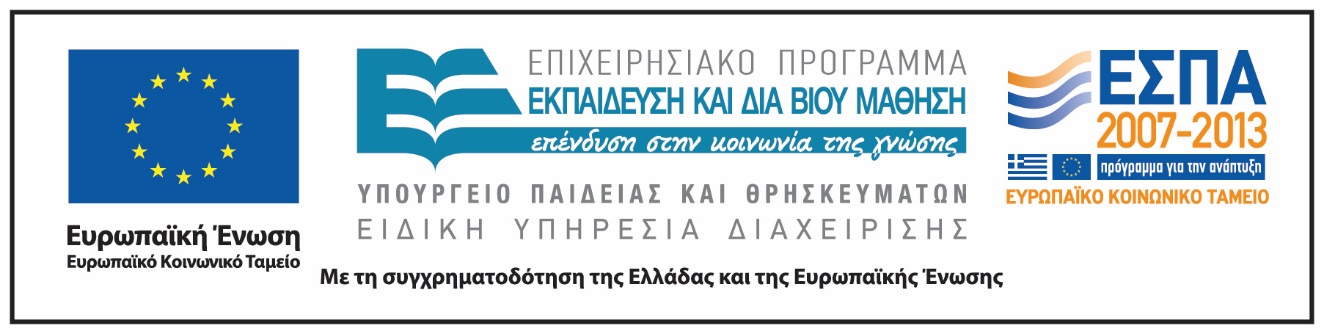 Ενότητα 12. Γναθοφόρα και Ελάσσονα Λοφοτροχόζωα
82
Σημειώματα
Ενότητα 12. Γναθοφόρα και Ελάσσονα Λοφοτροχόζωα
83
Σημείωμα Ιστορικού Εκδόσεων Έργου
Το παρόν έργο αποτελεί την έκδοση 1.0.
Ενότητα 12. Γναθοφόρα και Ελάσσονα Λοφοτροχόζωα
84
Σημείωμα Αναφοράς
Copyright Εθνικόν και Καποδιστριακόν Πανεπιστήμιον Αθηνών, Σκαρλάτος Ντέντος, Επίκουρος Καθηγητής. «Ζωολογία Ι. Ενότητα 12. Γναθοφόρα και Ελάσσονα Λοφοτροχόζωα». Έκδοση: 1.0. Αθήνα 2014. Διαθέσιμο από τη δικτυακή διεύθυνση: http://opencourses.uoa.gr/courses/BIOL3/.
Ενότητα 12. Γναθοφόρα και Ελάσσονα Λοφοτροχόζωα
85
Σημείωμα Αδειοδότησης
Το παρόν υλικό διατίθεται με τους όρους της άδειας χρήσης Creative Commons Αναφορά, Μη Εμπορική Χρήση Παρόμοια Διανομή 4.0 [1] ή μεταγενέστερη, Διεθνής Έκδοση.   Εξαιρούνται τα αυτοτελή έργα τρίτων π.χ. φωτογραφίες, διαγράμματα κ.λ.π.,  τα οποία εμπεριέχονται σε αυτό και τα οποία αναφέρονται μαζί με τους όρους χρήσης τους στο «Σημείωμα Χρήσης Έργων Τρίτων».
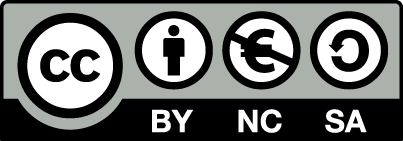 [1] http://creativecommons.org/licenses/by-nc-sa/4.0/ 
Ως Μη Εμπορική ορίζεται η χρήση:
που δεν περιλαμβάνει άμεσο ή έμμεσο οικονομικό όφελος από την χρήση του έργου, για το διανομέα του έργου και αδειοδόχο
που δεν περιλαμβάνει οικονομική συναλλαγή ως προϋπόθεση για τη χρήση ή πρόσβαση στο έργο
που δεν προσπορίζει στο διανομέα του έργου και αδειοδόχο έμμεσο οικονομικό όφελος (π.χ. διαφημίσεις) από την προβολή του έργου σε διαδικτυακό τόπο
Ο δικαιούχος μπορεί να παρέχει στον αδειοδόχο ξεχωριστή άδεια να χρησιμοποιεί το έργο για εμπορική χρήση, εφόσον αυτό του ζητηθεί.
Ενότητα 12. Γναθοφόρα και Ελάσσονα Λοφοτροχόζωα
86
Διατήρηση Σημειωμάτων
Οποιαδήποτε αναπαραγωγή ή διασκευή του υλικού θα πρέπει να συμπεριλαμβάνει:
το Σημείωμα Αναφοράς
το Σημείωμα Αδειοδότησης
τη δήλωση Διατήρησης Σημειωμάτων
το Σημείωμα Χρήσης Έργων Τρίτων (εφόσον υπάρχει)
μαζί με τους συνοδευόμενους υπερσυνδέσμους.
Ενότητα 12. Γναθοφόρα και Ελάσσονα Λοφοτροχόζωα
87
Σημείωμα Χρήσης Έργων Τρίτων 1/12
Το Έργο αυτό κάνει χρήση των ακόλουθων έργων:
Εικόνες
Εικόνα 1. Copyright 2010, Εκδόσεις Utopia Ε.Π.Ε.  Πηγή: C.P.Hickman Jr, L.S.Roberts, S.L.Keen, A.Larson, H.L’Anson, D.J.Eisenhour, Ζωολογία: Ολοκληρωμένες Αρχές, Εκδόσεις Utopia Ε.Π.Ε.  ISBN: 978-960-99280-2-1. 
Εικόνα 2. Copyright 2010, Εκδόσεις Utopia Ε.Π.Ε.  Πηγή: C.P.Hickman Jr, L.S.Roberts, S.L.Keen, A.Larson, H.L’Anson, D.J.Eisenhour, Ζωολογία: Ολοκληρωμένες Αρχές, Εκδόσεις Utopia Ε.Π.Ε.  ISBN: 978-960-99280-2-1. 
Εικόνες 3. Copyright 2010, Εκδόσεις Utopia Ε.Π.Ε.  Πηγή: C.P.Hickman Jr, L.S.Roberts, S.L.Keen, A.Larson, H.L’Anson, D.J.Eisenhour, Ζωολογία: Ολοκληρωμένες Αρχές, Εκδόσεις Utopia Ε.Π.Ε.  ISBN: 978-960-99280-2-1. 
Εικόνα 4. Copyright 2010, Εκδόσεις Utopia Ε.Π.Ε.  Πηγή: C.P.Hickman Jr, L.S.Roberts, S.L.Keen, A.Larson, H.L’Anson, D.J.Eisenhour, Ζωολογία: Ολοκληρωμένες Αρχές, Εκδόσεις Utopia Ε.Π.Ε.  ISBN: 978-960-99280-2-1. 
Εικόνα 5. Copyright 2010, Εκδόσεις Utopia Ε.Π.Ε.  Πηγή: C.P.Hickman Jr, L.S.Roberts, S.L.Keen, A.Larson, H.L’Anson, D.J.Eisenhour, Ζωολογία: Ολοκληρωμένες Αρχές, Εκδόσεις Utopia Ε.Π.Ε.  ISBN: 978-960-99280-2-1.
Ενότητα 12. Γναθοφόρα και Ελάσσονα Λοφοτροχόζωα
88
Σημείωμα Χρήσης Έργων Τρίτων 2/12
Εικόνα 6. Copyright 2010, Εκδόσεις Utopia Ε.Π.Ε.  Πηγή: C.P.Hickman Jr, L.S.Roberts, S.L.Keen, A.Larson, H.L’Anson, D.J.Eisenhour, Ζωολογία: Ολοκληρωμένες Αρχές, Εκδόσεις Utopia Ε.Π.Ε.  ISBN: 978-960-99280-2-1. 
Εικόνα 7. Copyright 2010, Εκδόσεις Utopia Ε.Π.Ε.  Πηγή: C.P.Hickman Jr, L.S.Roberts, S.L.Keen, A.Larson, H.L’Anson, D.J.Eisenhour, Ζωολογία: Ολοκληρωμένες Αρχές, Εκδόσεις Utopia Ε.Π.Ε.  ISBN: 978-960-99280-2-1. 
Εικόνα 8. Copyrighted.
Εικόνα 9. Haplognathia gubbarnorum. Creative Commons Attribution Non Commercial Share Alike 3.0 (CC BY-NC-SA 3.0),© Martin V. Sørensen. Σύνδεσμος:  http://eol.org/pages/8755/hierarchy_entries/39205862/overview. Πηγή: EOL Interns LifeDesk .
Εικόνα 10. Rastrognathia macrostoma. Creative Commons Attribution Non Commercial Share Alike 3.0 (CC BY-NC-SA 3.0),© Martin V. Sørensen. Σύνδεσμος:  http://eol.org/pages/8749/hierarchy_entries/39205823/overview. Πηγή: EOL Interns LifeDesk .
Ενότητα 12. Γναθοφόρα και Ελάσσονα Λοφοτροχόζωα
89
Σημείωμα Χρήσης Έργων Τρίτων 3/12
Εικόνα 11. Zoological Museum University of Copenhagen. Σύνδεσμος: http://www.zmuc.dk/inverweb/dyr/limnognathia/phylogeny/Gnathostomulida_UK.htm. Πηγή: http://www.zmuc.dk.
Εικόνα 12. Copyright 2008 Εstorz.net. Σύνδεσμος: http://www.science-store.com/gs4-lifescience/animal-kingdom-poster.htm Edu Graphics. Net. Πηγή: http://www.science-store.com.
Εικόνα 13-14.  Copyright © 2014 Kennesaw State University. Σύνδεσμος: http://science.kennesaw.edu/~jdirnber/InvertZoo/LecMicrognathozoa/Micrognathozoa.html. Πηγή: http://science.kennesaw.edu.
Eικόνα 15. Copyrighted.
Εικόνα 16. Philodina. Creative Commons Attribution Non Commercial Share Alike 3.0 (CC BY-NC-SA 3.0) Malcolm Storey. Σύνδεσμος: http://eol.org/pages/6851/overview. Πηγή:  BioImages - the Virtual Fieldguide (UK).
Ενότητα 12. Γναθοφόρα και Ελάσσονα Λοφοτροχόζωα
90
Σημείωμα Χρήσης Έργων Τρίτων 4/12
Εικόνα 17. Bdelloid rotifer. Wikipedia The Free Encyclopedia. Σύνδεσμος: http://en.wikipedia.org/wiki/File:Bdelloid_rotifer_(2009_04_11).jpg . Πηγή: http://en.wikipedia.org.  
Eικόνα 18. © 2014 Homestead Technologies Inc. All Rights Reserved. Σύνδεσμος: http://camillasenior1.homestead.com/cells2.html Πηγή: http://camillasenior1.homestead.com/science.html.
Εικόνα 19. Copyright 2010, Εκδόσεις Utopia Ε.Π.Ε.  Πηγή: C.P.Hickman Jr, L.S.Roberts, S.L.Keen, A.Larson, H.L’Anson, D.J.Eisenhour, Ζωολογία: Ολοκληρωμένες Αρχές, Εκδόσεις Utopia Ε.Π.Ε.  ISBN: 978-960-99280-2-1. 
Εικόνα 20. Copyright 2010, Εκδόσεις Utopia Ε.Π.Ε.  Πηγή: C.P.Hickman Jr, L.S.Roberts, S.L.Keen, A.Larson, H.L’Anson, D.J.Eisenhour, Ζωολογία: Ολοκληρωμένες Αρχές, Εκδόσεις Utopia Ε.Π.Ε.  ISBN: 978-960-99280-2-1. 
Εικόνα 21. Copyrighted.
Ενότητα 12. Γναθοφόρα και Ελάσσονα Λοφοτροχόζωα
91
Σημείωμα Χρήσης Έργων Τρίτων 5/12
Εικόνα 22. © 1995-2013 by Michael W. Davidson and The Florida State University. All Rights Reserved. No images, graphics, software, scripts, or applets may be reproduced or used in any manner without permission from the copyright holders. Σύνδεσμος: http://micro.magnet.fsu.edu/optics/olympusmicd/galleries/darkfield/acanthocephalaadultlow.html. Πηγή: http://micro.magnet.fsu.edu/
Εικόνα 23. Acanthocephala. Copyright Housman BIODIDAC. Σύνδεσμος: http://www.tolweb.org/Acanthocephala Tree of Life design and icons copyright © 1995-2004 Tree of Life Project. All rights reserved. Πηγή: http://www.tolweb.org/.
Eικόνα 24. Adult Pomphorhynchus in a bluefish. Wikipedia The Free Encyclopedia. Σύνδεσμος: http://en.wikipedia.org/wiki/Acanthocephala. Πηγή: http://en.wikipedia.org.
Εικόνα 25. Copyright 2010, Εκδόσεις Utopia Ε.Π.Ε.  Πηγή: C.P.Hickman Jr, L.S.Roberts, S.L.Keen, A.Larson, H.L’Anson, D.J.Eisenhour, Ζωολογία: Ολοκληρωμένες Αρχές, Εκδόσεις Utopia Ε.Π.Ε.  ISBN: 978-960-99280-2-1. 
Εικόνα 26. Copyright 2010, Εκδόσεις Utopia Ε.Π.Ε.  Πηγή: C.P.Hickman Jr, L.S.Roberts, S.L.Keen, A.Larson, H.L’Anson, D.J.Eisenhour, Ζωολογία: Ολοκληρωμένες Αρχές, Εκδόσεις Utopia Ε.Π.Ε.  ISBN: 978-960-99280-2-1.
Ενότητα 12. Γναθοφόρα και Ελάσσονα Λοφοτροχόζωα
92
Σημείωμα Χρήσης Έργων Τρίτων 6/12
Εικόνα 27. Copyrighted.
Εικόνα 28. Copyright © 2015. Prohibida la reproducción sin enlazar la fuente original. Aviso Legal y Privacidad. Σύνδεσμος: http://www.ocio.net/estilo-de-vida/mascotas/mundo-animal-el-misterio-de-la-symbion-pandora/. Πηγή: http://www.ocio.net/.
Εικόνα 29. Het kransdiertje Symbion pandora. Foto: Erik van Nieukerken. Erik van Nieukerken, NCB Naturalis.  Σύνδεσμος: http://www.natuurbericht.nl/?id=5227. Natuurbericht.nl . Πηγή: http://www.natuurbericht.nl. 
Εικόνα 30. Copyright Peter Funch, University of Copenhagen. Σύνδεσμος: http://www.microscopy-uk.org.uk/mag/indexmag.html?http://www.microscopy-uk.org.uk/mag/articles/pandora.html. Πηγή: http://www.microscopy-uk.org.uk/.
Εικόνα 31. Copyrighted.
Εικόνα 32. Copyrighted.
Εικόνα 33. MIZweb Project 2000/2004. Marine Habitats of San Juan Island. Σύνδεσμος: http://depts.washington.edu/fhl/zoo432/eaglecove/meiofauna.html.  Πηγή: http://depts.washington.edu/fhl/zoo432/index.htm.
Ενότητα 12. Γναθοφόρα και Ελάσσονα Λοφοτροχόζωα
93
Σημείωμα Χρήσης Έργων Τρίτων 7/12
Εικόνα 34. Перепечатка любых материалов сайта без активной ссылки запрещена! «Четыре глаза» © 2002-2015. Σύνδεσμος: http://www.4glaza.ru/microscopes/. Πηγή: http://www.4glaza.ru/.
Εικόνα 35. Tree of Life Web Project. 1995. Gastrotricha. Version 01 January 1995. Σύνδεσμος: http://tolweb.org/Gastrotricha/2479/1995.01.01 in The Tree of Life Web Project, http://tolweb.org/http://tolweb.org/Gastrotricha/2479.
Εικόνα 36. Copyright 2010, Εκδόσεις Utopia Ε.Π.Ε.  Πηγή: C.P.Hickman Jr, L.S.Roberts, S.L.Keen, A.Larson, H.L’Anson, D.J.Eisenhour, Ζωολογία: Ολοκληρωμένες Αρχές, Εκδόσεις Utopia Ε.Π.Ε.  ISBN: 978-960-99280-2-1. 
Εικόνα 37. Copyright 2010, Εκδόσεις Utopia Ε.Π.Ε.  Πηγή: C.P.Hickman Jr, L.S.Roberts, S.L.Keen, A.Larson, H.L’Anson, D.J.Eisenhour, Ζωολογία: Ολοκληρωμένες Αρχές, Εκδόσεις Utopia Ε.Π.Ε.  ISBN: 978-960-99280-2-1. 
Εικόνα 38. Copyrighted.
Ενότητα 12. Γναθοφόρα και Ελάσσονα Λοφοτροχόζωα
94
Σημείωμα Χρήσης Έργων Τρίτων 8/12
Εικόνα 39. Carlson, S. J. 2007. Recent research on brachiopod evolution. Pp. H2878ΠH2900 in A. Williams et al. Brachiopoda 6 (revised), Supplement. Part H of P. A. Seldon, ed. Treatise on invertebrate paleontology. Geological Society of America, Boulder and University of Kansas, Lawrence. Σύνδεσμος: https://www.geol.umd.edu/~tholtz/G331/lectures/331lopho.html. University of Maryland • Department of Geology https://www.geol.umd.edu/
Εικόνα 40. Powered By MyBB, © 2002-2015 MyBB Group. Based on a theme created by Justin S. - Modified by DeepThought. http://www.thethinkingatheist.com/forum/Thread-List-of-10-animals-you-might-never-thought-of-or-even-think-would-be-animals. http://www.thethinkingatheist.com.
Εικόνα 41. Σύνδεσμος: http://pixgood.com/phylum-entoprocta.html. Πηγή: http://pixgood.com/.
Εικόνα 42. Copyright 2010, Εκδόσεις Utopia Ε.Π.Ε.  Πηγή: C.P.Hickman Jr, L.S.Roberts, S.L.Keen, A.Larson, H.L’Anson, D.J.Eisenhour, Ζωολογία: Ολοκληρωμένες Αρχές, Εκδόσεις Utopia Ε.Π.Ε.  ISBN: 978-960-99280-2-1. 
Εικόνα 43. Structure of entoprocts Barentsia, Loxosoma, and Pedicellina. ©2015 Encyclopædia Britannica, Inc. http://www.britannica.com/EBchecked/topic/188974/entoproct.
Ενότητα 12. Γναθοφόρα και Ελάσσονα Λοφοτροχόζωα
95
Σημείωμα Χρήσης Έργων Τρίτων 9/12
Εικόνα 44. Copyright © 2015 The Royal Society. Σύνδεσμος: http://rspb.royalsocietypublishing.org/content/275/1645/1927. Πηγή: http://rspb.royalsocietypublishing.org.
Εικόνα 45. Σύνδεσμος: http://pixshark.com/phylum-ectoprocta.htm. Πηγή: http://pixshark.com.
Εικόνα 46. Σύνδεσμος: http://pixshark.com/phylum-ectoprocta.htm. Πηγή: http://pixshark.com.
Εικόνα 47. ©2008 Dr. Rick Hochberg. Σύνδεσμος: http://faculty.uml.edu/rhochberg/hochberglab/downloads/videos.htm. University of Massachusetts Lowell http://faculty.uml.edu/.
Εικόνα 48. Copyright 2010, Εκδόσεις Utopia Ε.Π.Ε.  Πηγή: C.P.Hickman Jr, L.S.Roberts, S.L.Keen, A.Larson, H.L’Anson, D.J.Eisenhour, Ζωολογία: Ολοκληρωμένες Αρχές, Εκδόσεις Utopia Ε.Π.Ε.  ISBN: 978-960-99280-2-1. 
Εικόνα 50. Copyright 2010, Εκδόσεις Utopia Ε.Π.Ε.  Πηγή: C.P.Hickman Jr, L.S.Roberts, S.L.Keen, A.Larson, H.L’Anson, D.J.Eisenhour, Ζωολογία: Ολοκληρωμένες Αρχές, Εκδόσεις Utopia Ε.Π.Ε.  ISBN: 978-960-99280-2-1.
Ενότητα 12. Γναθοφόρα και Ελάσσονα Λοφοτροχόζωα
96
Σημείωμα Χρήσης Έργων Τρίτων 10/12
Εικόνα 51. Copyrighted.
Εικόνα 52. University of Maryland. Department of Geology. Σύνδεσμος: https://www.geol.umd.edu/~jmerck/bsci392/lecture9/lecture9txt.html. Πηγή: https://www.geol.umd.edu/.
Εικόνα 53. Lingula anatina. Σύνδεσμος: http://internt.nhm.ac.uk/print-version/?p=/nature-online/species-of-the-day/biodiversity/climate-change/lingula-anatina/index.html. Πηγή: http://internt.nhm.ac.uk/. 
Εικόνα 54. This image has Some Rights Reserved. Creative Commons BY-NC-ND Creative Commons BY-NC-ND copyright licence. Σύνδεσμος: http://collections.tepapa.govt.nz/object/703857 Museum New Zealand Te Papa Tongarewa.
Εικόνα 55. Copyright 2010, Εκδόσεις Utopia Ε.Π.Ε.  Πηγή: C.P.Hickman Jr, L.S.Roberts, S.L.Keen, A.Larson, H.L’Anson, D.J.Eisenhour, Ζωολογία: Ολοκληρωμένες Αρχές, Εκδόσεις Utopia Ε.Π.Ε.  ISBN: 978-960-99280-2-1.
Ενότητα 12. Γναθοφόρα και Ελάσσονα Λοφοτροχόζωα
97
Σημείωμα Χρήσης Έργων Τρίτων 11/12
Εικόνα 56. Copyright 2010, Εκδόσεις Utopia Ε.Π.Ε.  Πηγή: C.P.Hickman Jr, L.S.Roberts, S.L.Keen, A.Larson, H.L’Anson, D.J.Eisenhour, Ζωολογία: Ολοκληρωμένες Αρχές, Εκδόσεις Utopia Ε.Π.Ε.  ISBN: 978-960-99280-2-1. 
Εικόνα 57. Comparison between a morphology-based phylogeny of the Bilateria and a phylogeny based on HOX-genes and 18S rDNA. The four phyla discussed here are underlined The Phylogenetic Position of Entoprocta, Ectoprocta, Phoronida, and Brachiopoda. Copyright ©  2015 The Society for Integrative and Comparative Biology http://icb.oxfordjournals.org/content/42/3/685/F1.expansion.
Εικόνα 58. Phoronis australis in a tube of Cerianthus near Almeria (Spain). Copyright J. M. Vieitez/  http://paleopolis.rediris.es/Phoronida/SYST/AUST/aust_ADULT.html   http://paleopolis.rediris.es/
Εικόνα 59. Copyright Zubi 05© 2014 StudyBlue Inc. All rights reserved. Σύνδεσμος: https://www.studyblue.com/notes/note/n/the-phylogeny/deck/824568. Πηγή: https://www.studyblue.com.
Εικόνα 60. © 2015 SmugMug, Inc. Σύνδεσμος: http://ladiving.smugmug.com/FieldGuide/Other-Invertebrates/5562755_wGcGZK/348380010_zhmVghg. Πηγή: http://ladiving.smugmug.com .
Ενότητα 12. Γναθοφόρα και Ελάσσονα Λοφοτροχόζωα
98
Σημείωμα Χρήσης Έργων Τρίτων 12/12
Εικόνα 61. Copyright 2010, Εκδόσεις Utopia Ε.Π.Ε.  Πηγή: C.P.Hickman Jr, L.S.Roberts, S.L.Keen, A.Larson, H.L’Anson, D.J.Eisenhour, Ζωολογία: Ολοκληρωμένες Αρχές, Εκδόσεις Utopia Ε.Π.Ε.  ISBN: 978-960-99280-2-1. 
Εικόνα 62. Copyrighted.
Εικόνα 63. Α. Slotwinski-TAFI-UTAS. © University of Tasmania, Australia ABN 30 764 374 782 CRICOS Provider Code 00586B. Σύνδεσμος: http://www.imas.utas.edu.au/zooplankton/image-key/phoronidae. Πηγή: Institute for Marine and Antarctic Studies  http://www.imas.utas.edu.au.
Εικόνα 64. Copyrighted.
Εικόνα 65. Copyright 2010, Εκδόσεις Utopia Ε.Π.Ε.  Πηγή: C.P.Hickman Jr, L.S.Roberts, S.L.Keen, A.Larson, H.L’Anson, D.J.Eisenhour, Ζωολογία: Ολοκληρωμένες Αρχές, Εκδόσεις Utopia Ε.Π.Ε.  ISBN: 978-960-99280-2-1.
Ενότητα 12. Γναθοφόρα και Ελάσσονα Λοφοτροχόζωα
99